Information for Region Office Managers
How to confirm WWCC for adult membership in ScoutLink:
A1 and A2
Log into ScoutLink 
at https://scoutlink.nswscouts.com.au
2. Choose ScoutLink menu on the left, then click Applications
As a Region Office Manager, you will receive an email letting you know that an applicant’s WWCC is ready for confirmation in ScoutLink. To confirm this applicant’s WWCC, follow these instructions:
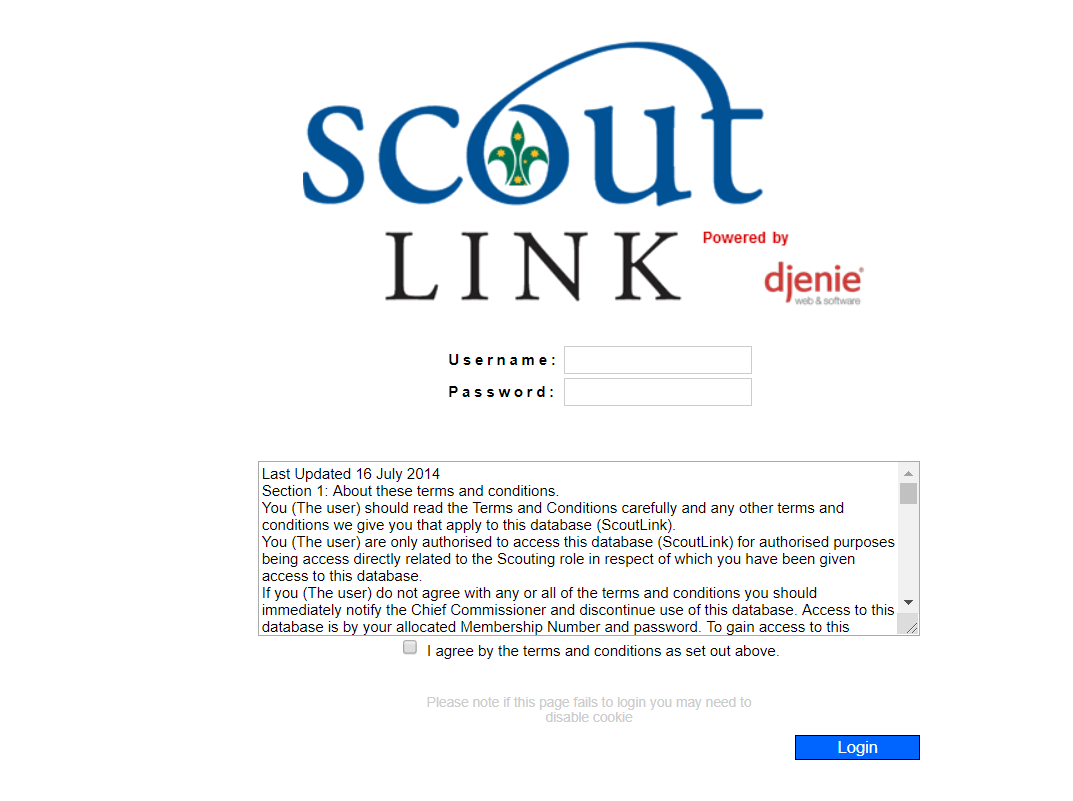 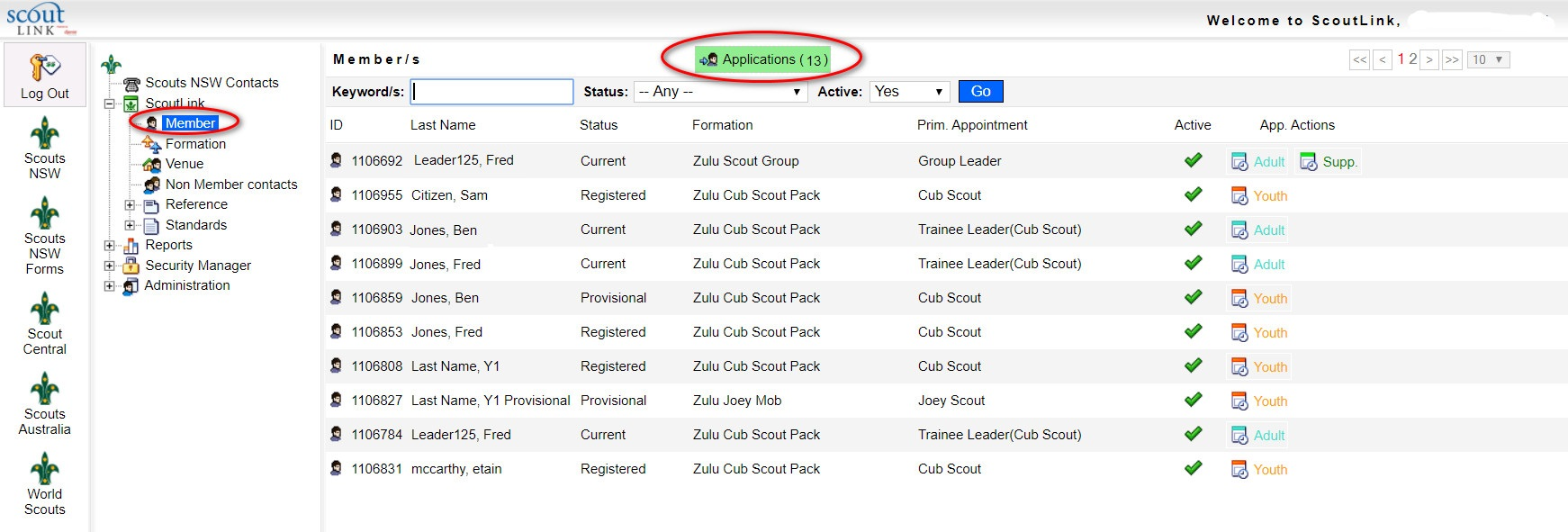 3. Choose the applicant and click Application In
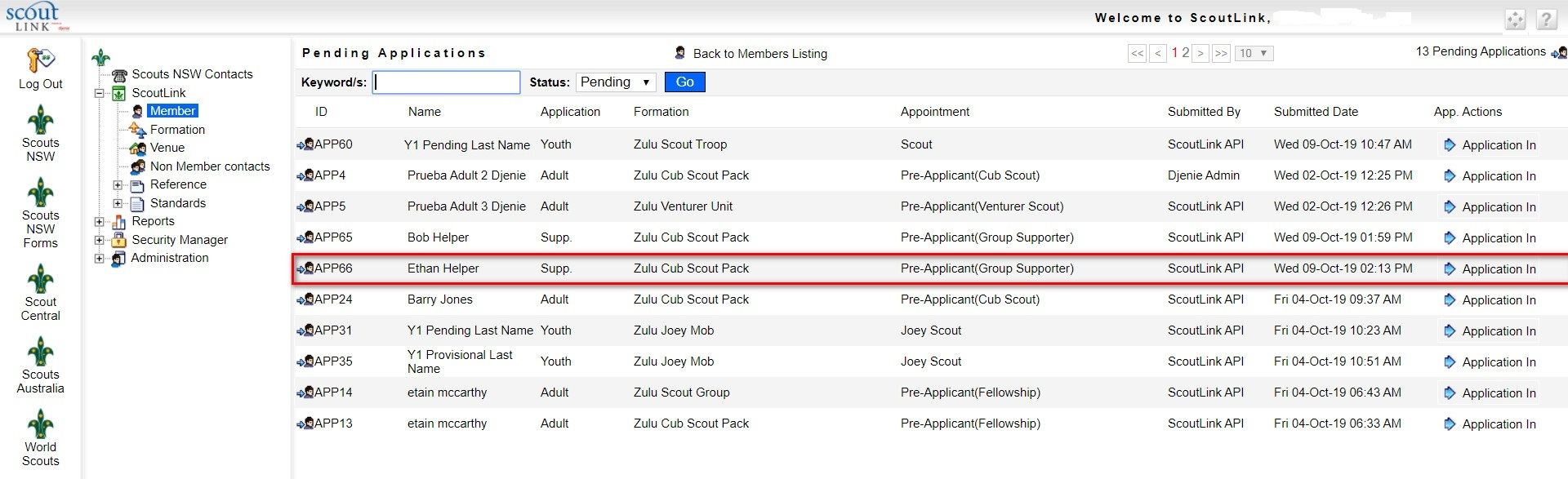 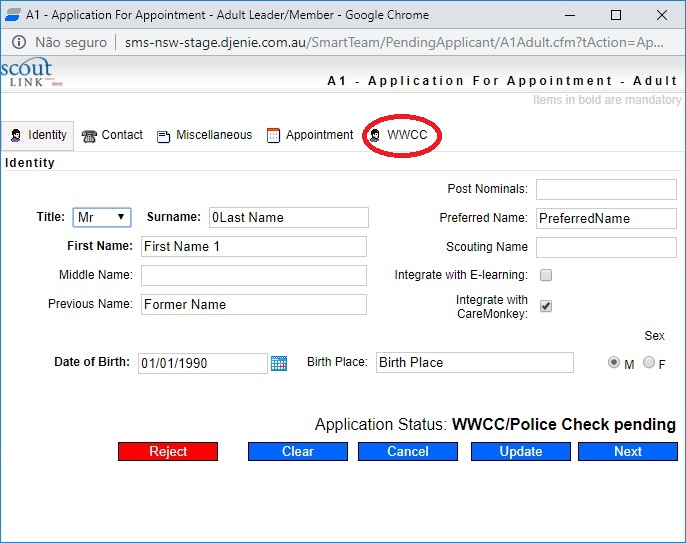 4. Click on the WWCC tab
5. Click Edit
6. For a WWCC that has been APPROVED, choose the WWCC Confirmation option under the Form Type field
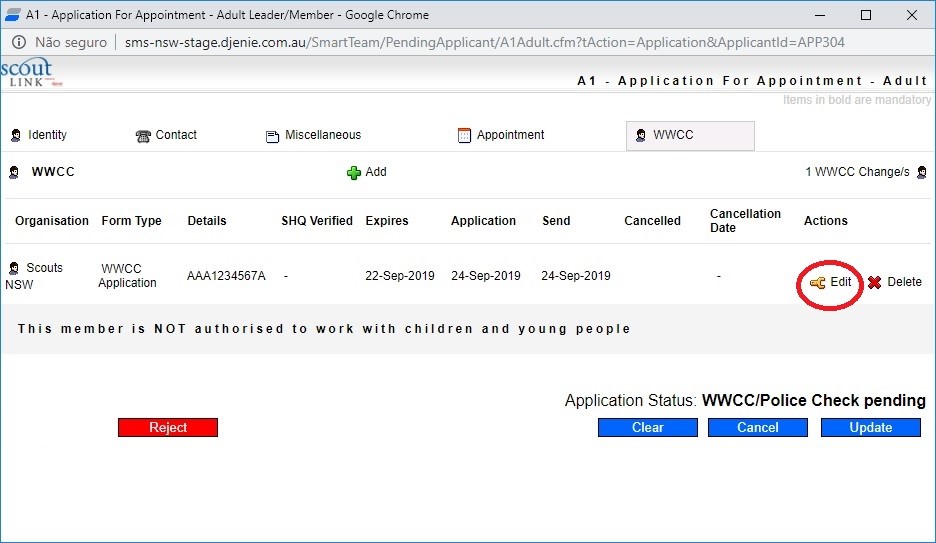 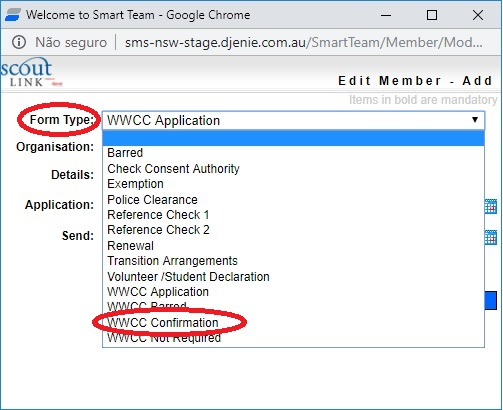 7. Enter the Scouts HQ verification date next to the SHQ Verified field, then click Edit to save your changes
8. If the WWCC was successful, click the Update button. If it was unsuccessful, click the red Reject button.
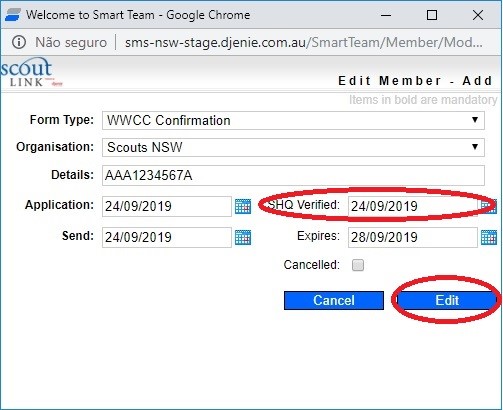 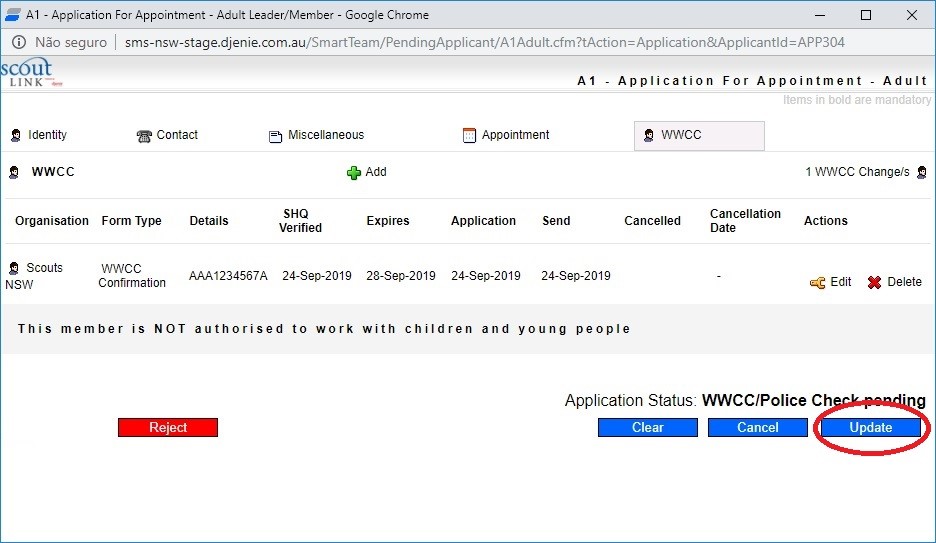 For user questions, please contact Member Services at info@nsw.scouts.com.au. 
If you experience technical issues with the form, please contact the IT department at ITSupport@nsw.scouts.com.au